Korean class
WEEK 10
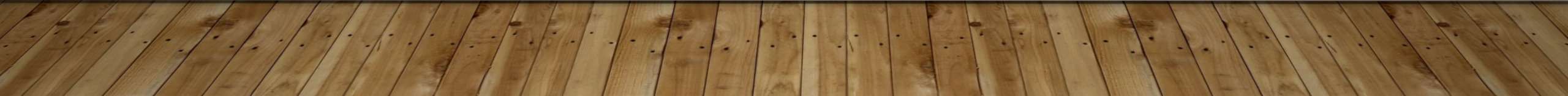 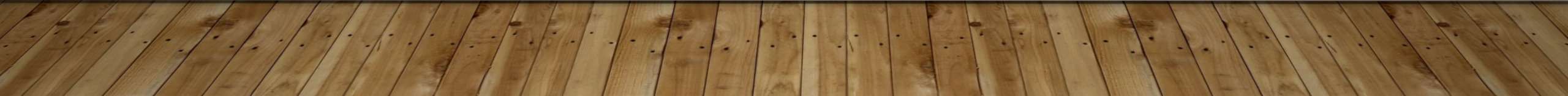 Index
Korean slang
Talking time
Word game
Korea slang
ㅇㅇ = 응응: yes
ㅇㅋ= 오케이: OK
ㄴㄴ=노노: no
ㄱㄱ=고고: go
ㅇㅈ=인정: I admit
ㅇㄷ=어디:where?
ㅋㅋㅋ/ㅎㅎㅎㅎ: laughing
ㅠㅠㅠ/ㅜㅜㅜ: sad

헐: OMG
존버=존나 버티다: withstand hard
TMI= too much information
갓생= God 인생= hard work life
Korea slang
SITUATION 1 - The first meeting
EXAMPLES
안녕하세요 제 이름은 ___ 입니다 {annyeonghaseyo je ireumeun ___ ipnida}
   (Hello my name is ___ )                                
전공이 뭐에요 ? {jeongong-i mwoeyo? } : (what is your major ?)
제 전공은 ___ 입니다 {je jeongong-eun ___ ipnida } : (my major is ___ )
나이가 어떻게 되세요 ? {naiga eotteoke doeseyo ?} : (How old are you ?)
저는 ___살 이에요 {jeoneun ___sal ieyo} : ( I’m __ years old)
취미가 뭐에요 ? {chwimiga mwoeyo ?} :(What is your hobby ?)
저는 ___를 좋아해요 {jeoneun ___reul joahaeyo} : ( I like __ )
SITUATION 2 - Hang out
EXAMPLES
오늘 뭐해 ? {oneul mwohae ?} : (What do you do today ?)
나 오늘 한가해 {na oneul hangahae } : (I’m free today)
나 오늘 아무 계획 없어 {na oneul amu gyehoegi eopseo } : (I don’t have any plan today)
오늘 나가서 놀자 ! {oneul nagaseo nolja ! } : (Let's go hangout today)
좋아 ! 뭐 하고싶어 ? {joha ! mwo hagosipeo ? } : (Good! What do you want to do?)
카페 가는거 어때 ? {kape ganeungeo eottae ?  } : (How about going to a cafe?)
펍 가자 !{pub gaja ! } : (Let’s go to pub !)
쇼핑하러 가자 ! { shoppinghareo gaja !} :  (Let's go shopping!)
맛있는거 먹으러 가자 {masisneungeo meogeureo gaja } : (Let's go eat something delicious)
뭐 먹으러 갈까 ? {mwo meogeureo galkka ? } : (What do you want to eat?)
나 ___ 먹고싶어 {na ___ meokgosipeo } : (I want to eat ___ )
WoRd GAME
Before the game starts, divide into two teams.
Pick a team leader from each team
Team leader comes out and explain with your body the words or sentences that I show.
Guess what team leader explained with their bodies.
The team that guesses more words wins.
Mom - 엄마 [Eom-ma]
Dad - 아빠 [A-bba]
Older Sister - 누나/언니[Nuna/Eon-ni]
Older Brother - 형/오빠 [Hyeong/Oppa]
Family - 가족 [Gajok]
Class - 수업 [Su-up]
Assignment - 과제[Gwa-jae]
Food - 음식 [Um-sik]
Spoon - 수저 [Soo-jeo]
Chopsticks - 젓가락 [Jeot-ga-lak]
Professor - 교수님 [Gyo-su-nim]
Friend - 친구 [Ching-gu]
Bag - 가방 [ Ga-bang]
Breakfast - 아침식사 [A-chim-sik-sa]

Lunch - 점심식사 [Jum - sim - sik - sa]

Dinner - 저녁식사 [Jeo - nyuk - sik - sa]

Restaurant - 식당 [Sik-dang]

Love - 사랑 [sa-rang]

cooking - 요리 [yo-ri]
Eat - 먹다 [Meog-da]
Go - 가다 [Ga-da]
Use - 사용하다 [Sayong-hada]
Wear - 입다 [Ib-da]
Sleep - 자다 [Ja-da]
Big - 크다 [Keu-da]
Small - 작다[jag-da]
Pretty - 예쁘다 [yep-peu-da]
Delicious - 맛있다 [ma-ssit-da]
Funny - 재미있다 [jae-mi-it-da]
Play - 놀다 [nol-da]
Wait - 기다리다 [gi-da-ri-da]
Write - 쓰다 [sseu-da]
Exercise - 운동하다 [un-dong-ha-da]
Laugh - 웃다 [ut-da]
Cry - 울다 [ul-da]
Study - 공부하다 [gong-bu-ha-da]
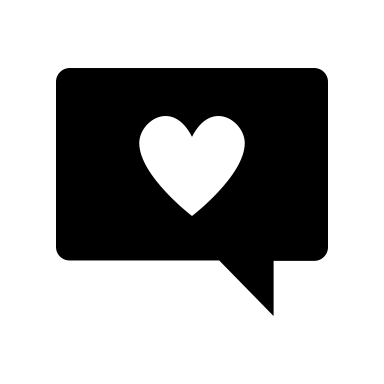 Thank you